HCSW New to Care
Alison Bardsley
Assistant Director for Pre and Post Registration Training 

Alison.Bardsley@nhft.nhs.uk
Value Based Job Adverts and JD’s
Applications considered where candidates demonstrate drive and enthusiasm and the right values
NHFT provide training and supervision to support individuals to undertake the role
Through supervision and debriefing, individuals continuously learn from situations in order to deliver quality care and improve practice.
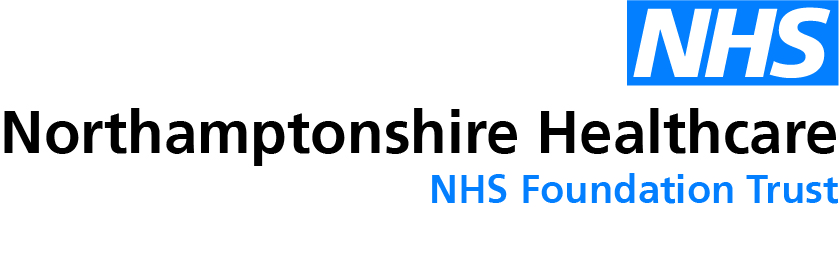 About you
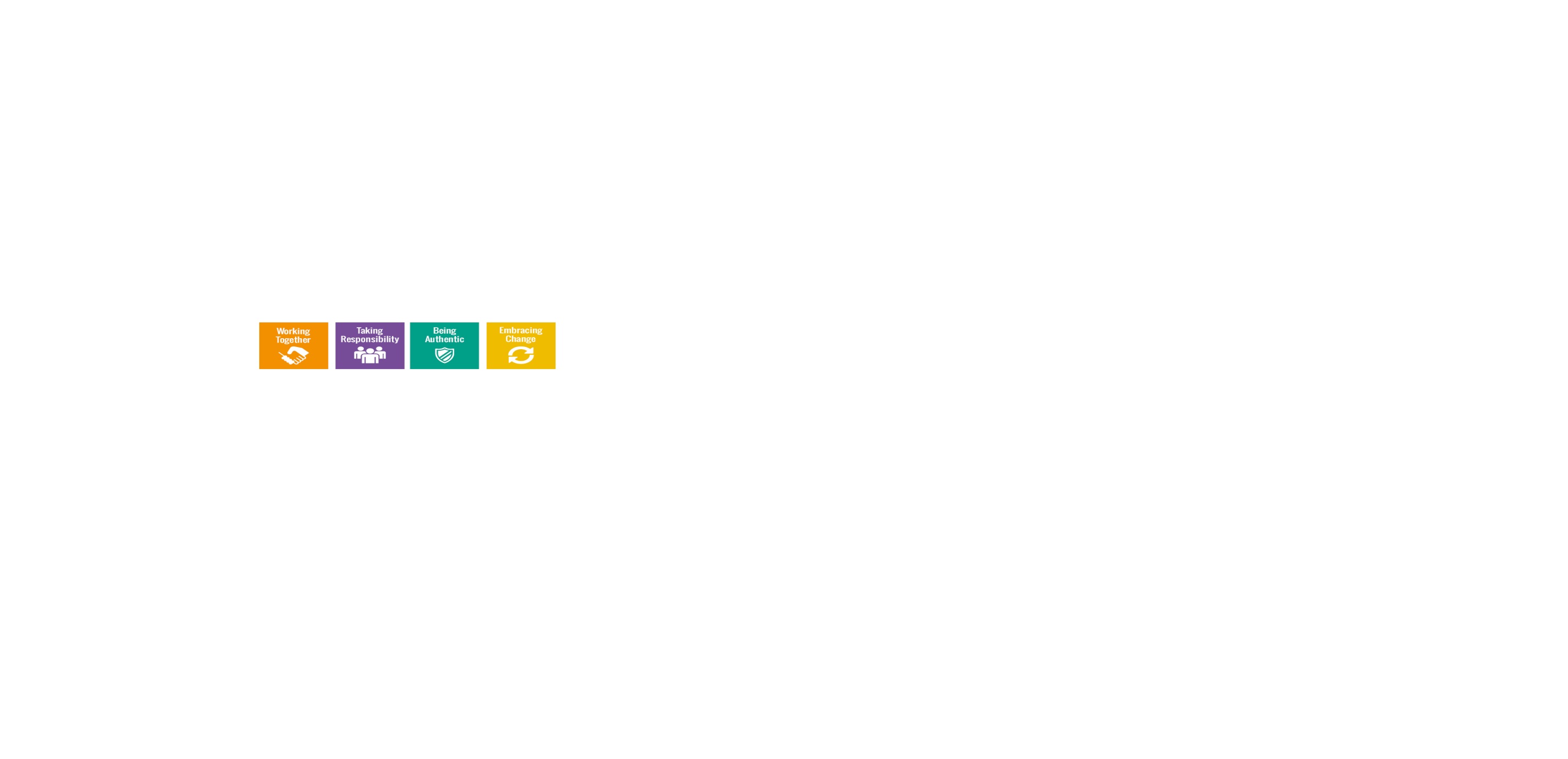 Widening Participation Pathways - NHFT
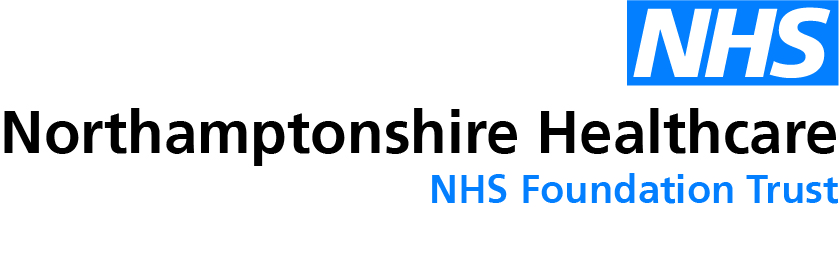 Partnership working Indeed and The Princes Trust
Support with application and interview preparation
Identify potential candidates (jobs posted on Indeed as well as NHS jobs)
Shortened application process through Indeed 
Indeed provide an initial screening interview (candidates can be signposted to The Princes Trust for additional support)
Clinical Teams have input with short listing and interview 
Successful candidates with no previous healthcare experience access the Prepare to Care programme
Those who are unsuccessful are signposted to The Princes Trust (where eligible) for additional support or to the Volunteer to Career pathway
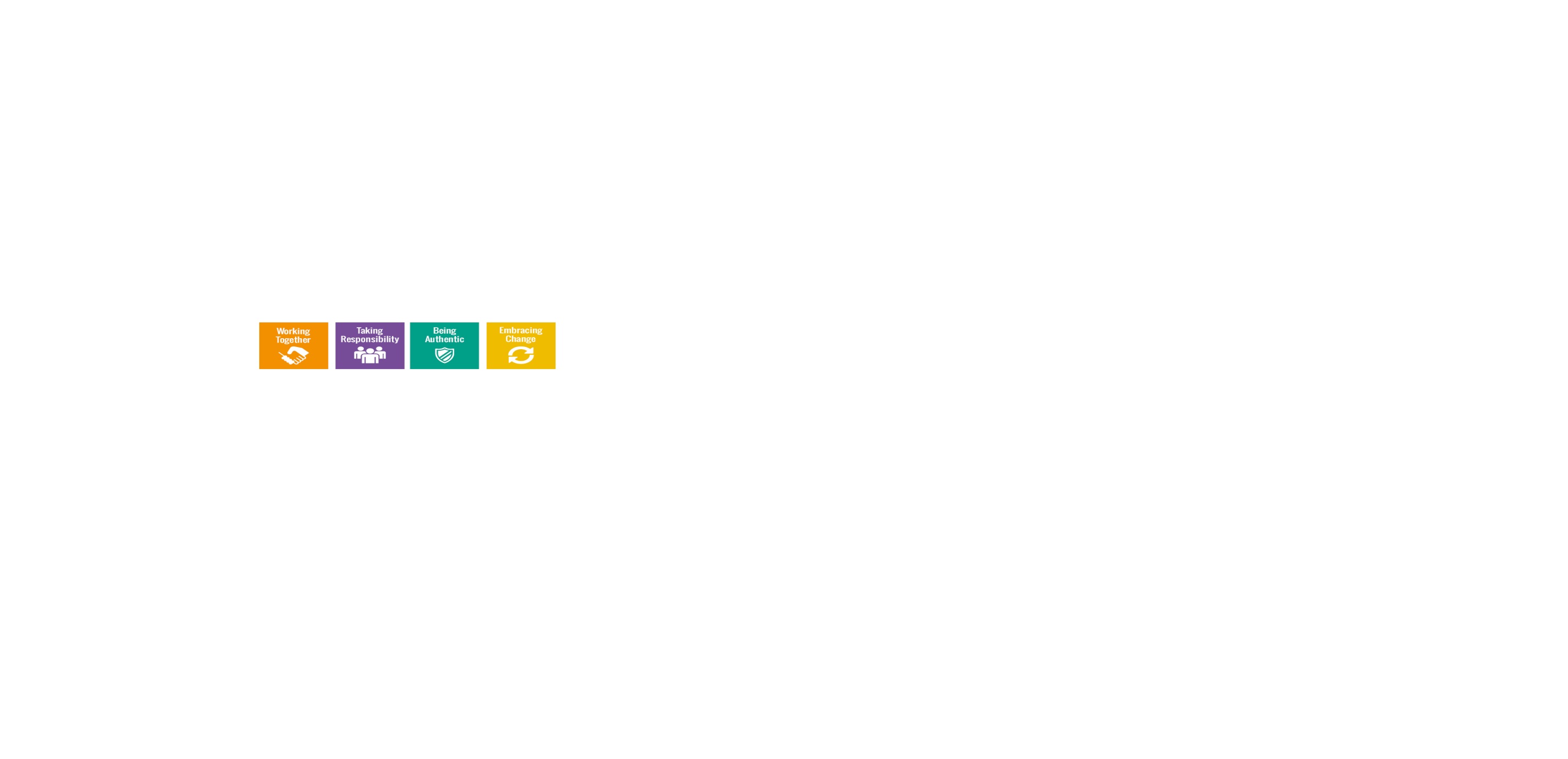 [Speaker Notes: Princes Trust up to 30 years old – work with young people 
New Indeed process is shortened and available through mobile devices which the NHS website is not]
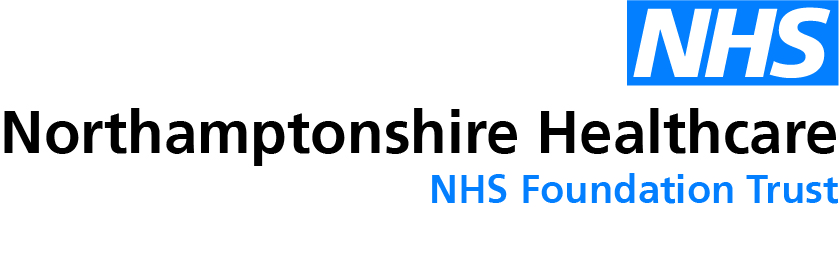 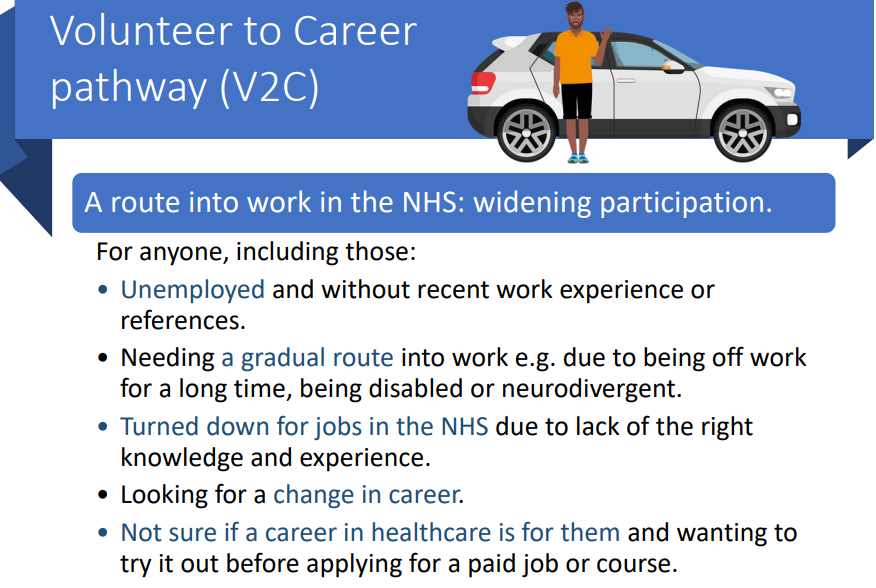 [Speaker Notes: Also working with St Johns Ambulance NHS cadets]
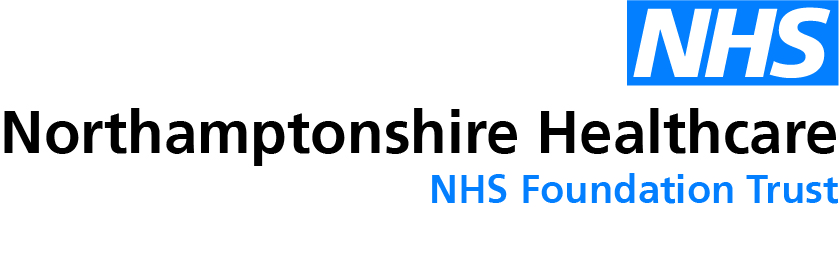 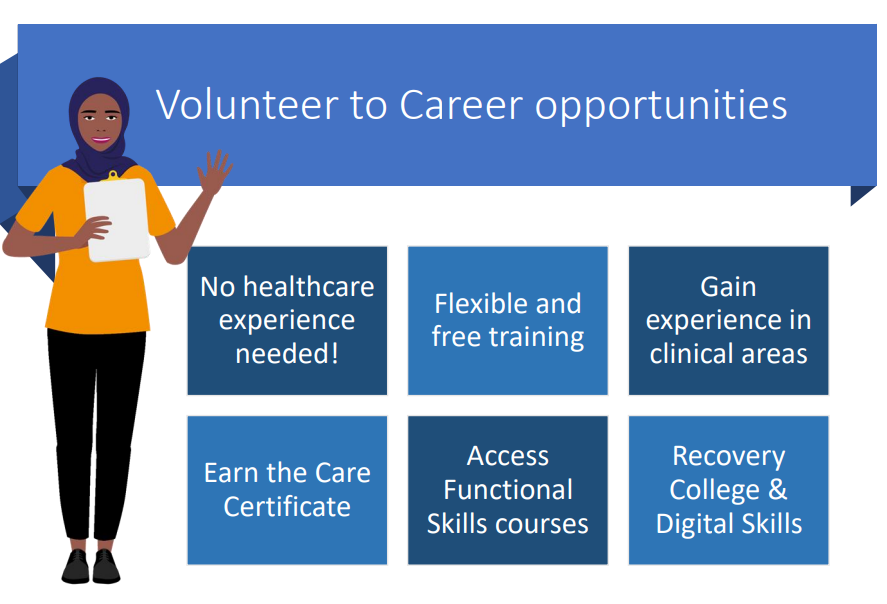 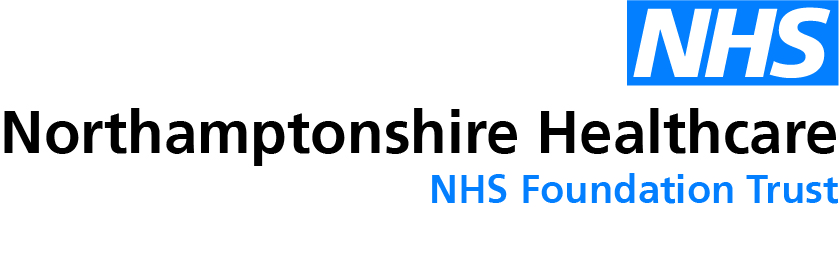 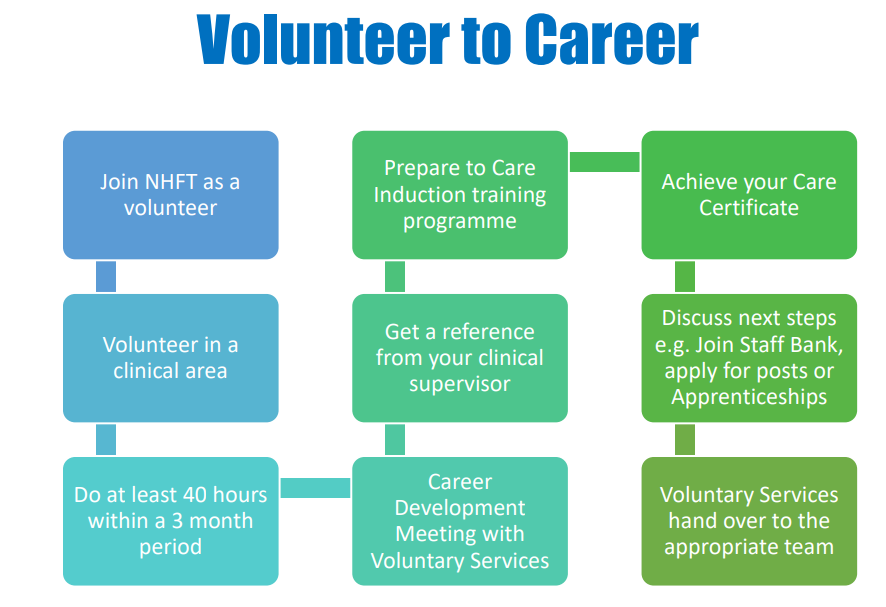 Prepare to Care
[Speaker Notes: The Care Certificate is an agreed set of standards that define the knowledge, skills and behaviours expected of specific job roles in the health and social care sectors. It's made up of the 15 minimum standards that should be covered if you are 'new to care' and should form part of a robust induction programme.’(Skills for Health, 2021)
Functional Skills 

Where applicants are required to undertake functional skills an initial assessment will be required prior to sign-up. Should the applicant not achieve the required level from the initial assessment they will be required to undertake the functional skills first outside of the apprenticeship. This is to mitigate non-achievers of the apprenticeship programme which may lead to the provider having the programme withdrawn from their offerings should their pass rate fall. 
 
NHFT also support this by offering functional skills up-front prior to joining the apprenticeship programme. A further advantage to this is that the new apprentices only focuses on the apprenticeship standard going forward. 
 
Level 2 apprenticeships – require level 1 functional skills with a further option to take level 2
Level 3 and above apprenticeships – require level 2 functional skills]
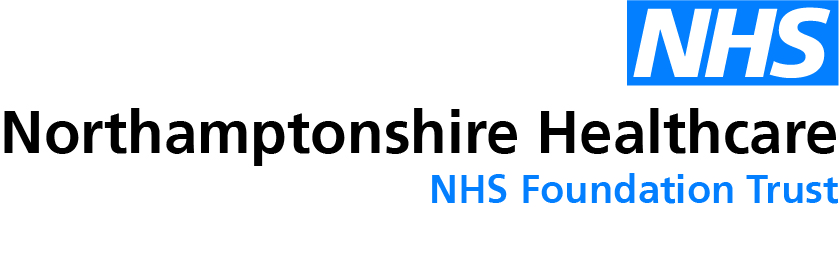 Direct HireNew to Care cohort recruitment plan
First 6 weeks of employment contract sits within the corporate Nursing Directorate
Weeks 1-2 

Care Certificate and Prepare to Care
Weeks 3-4 

Simulated Clinical Learning and Clinical Mandatory Training
Weeks 5-6


Deployment and supernumerary induction into clinical team
Week 7

Substantive into their new team and service Line budget 

Continued support provided by practice education team
End of 12 weeks

Care Certificate sign off 
Continued Preceptorship provided for 6mths
Probationary period sign off
[Speaker Notes: We already have Short-term targeted HCSW recruitment via the introduction of a rolling cohort approach into outstanding posts across NHFT operational services.  over a 12-month period.

This project will provide 
Delivery of a 6 week on-boarding ‘Prepare to Care’ programme to include mandatory training and simulated experience before deployment to strengthen retention (particularly for HCSW’s who are new into healthcare)
Growth, recognition, and development of the non-registered workforce  
Enable the development of a pipeline for career progression opportunities into Higher Clinical Apprenticeships; Registered Nursing Associate and Registered Nurse Degree Apprenticeship.]
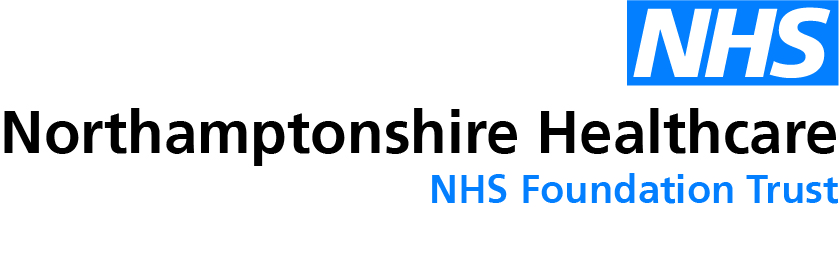 Direct HireNew to Care cohort recruitment plan
NHFT already have Short-term targeted HCSW recruitment via the introduction of a rolling cohort approach into outstanding posts across NHFT operational services.  over a 12-month period.
This project will provide 
Delivery of a 6 week on-boarding ‘Prepare to Care’ programme to include mandatory training and simulated experience before deployment to strengthen retention (particularly for HCSW’s who are new into healthcare)
Growth, recognition, and development of the non-registered workforce  
Enable the development of a pipeline for career progression opportunities into Higher Clinical Apprenticeships; Registered Nursing Associate and Registered Nurse Degree Apprenticeship.
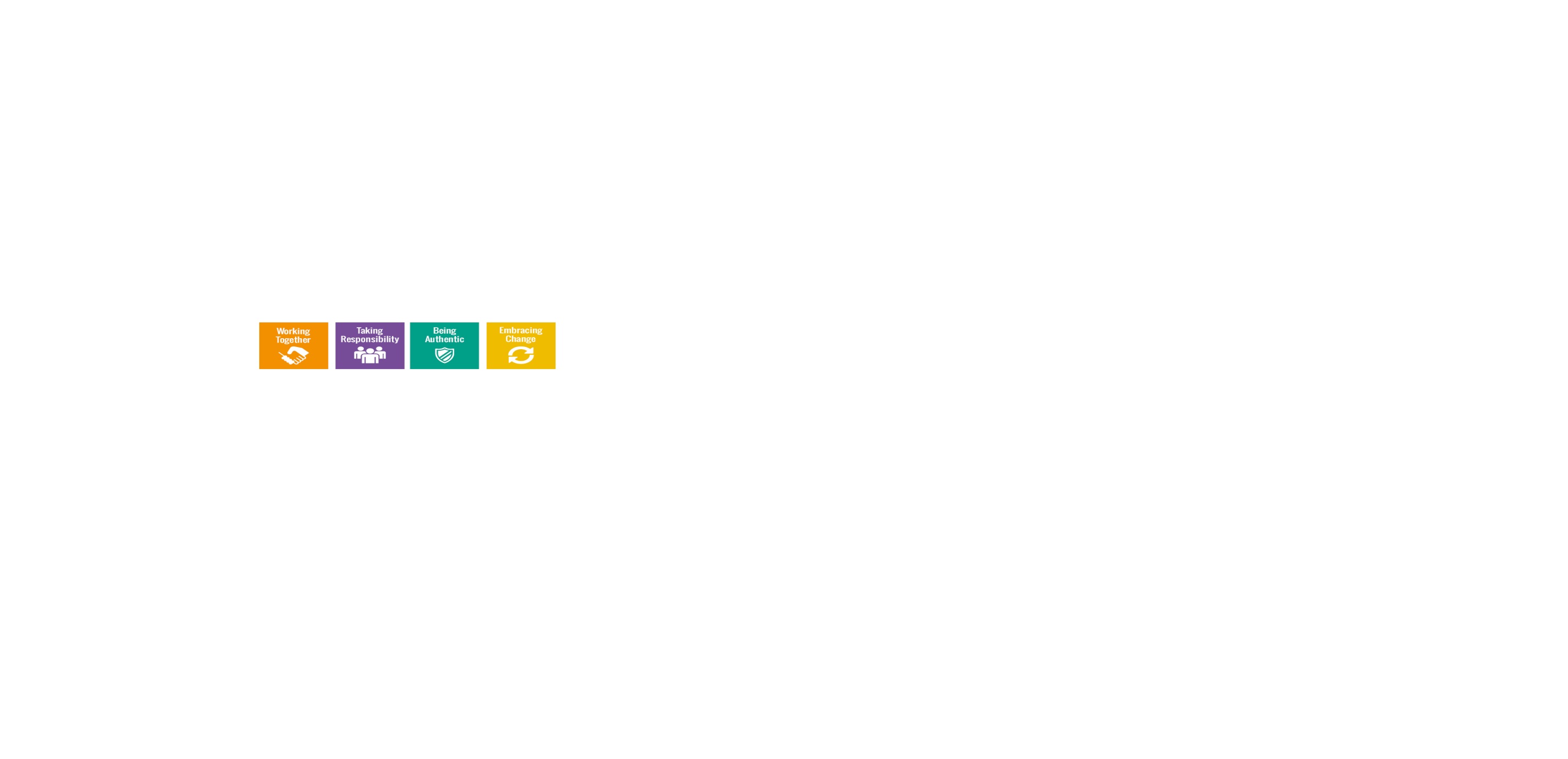 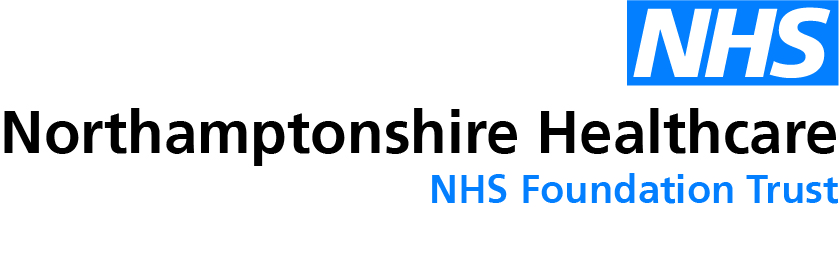 Direct Hire Apprenticeship
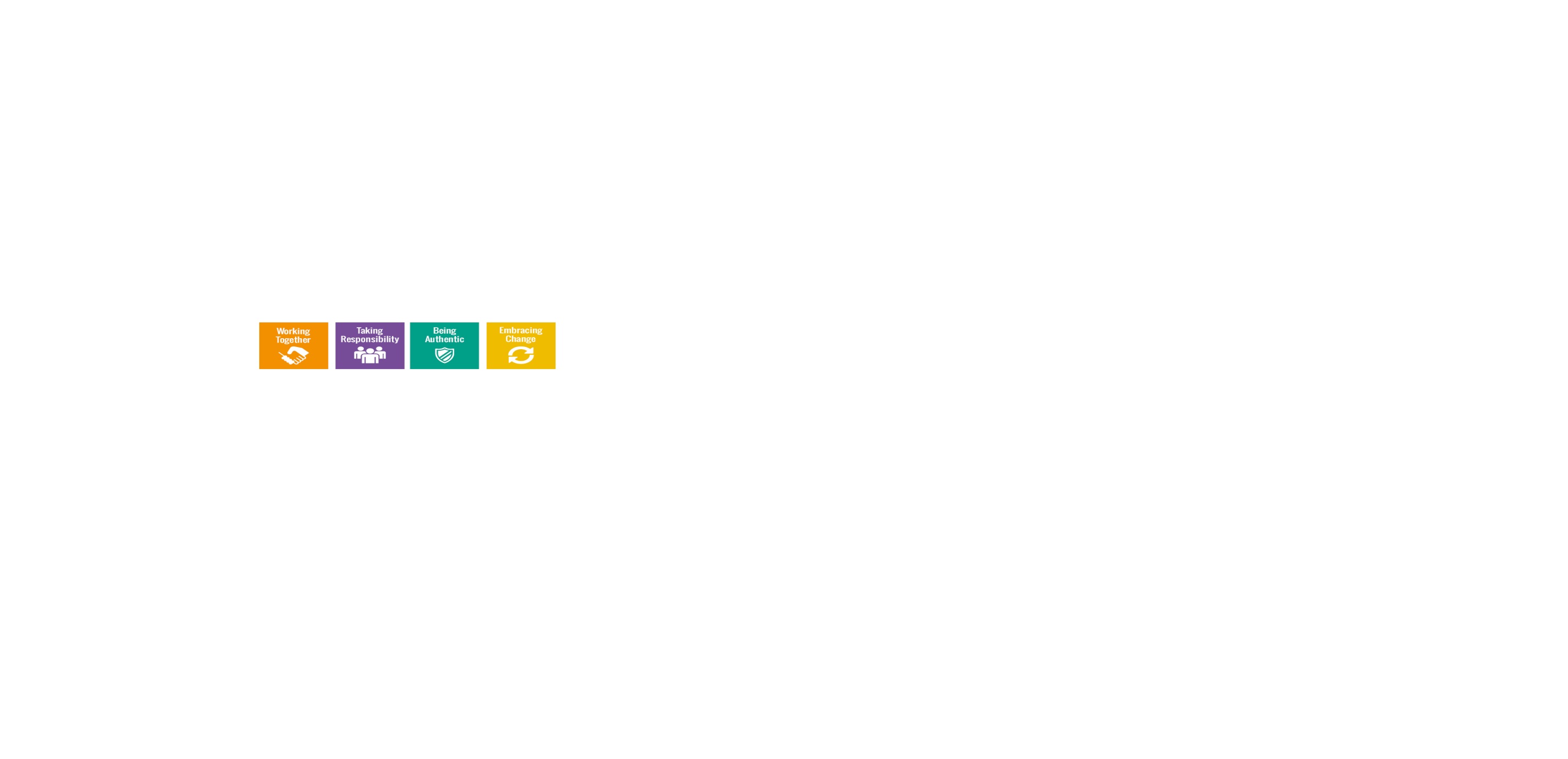 [Speaker Notes: Functional Skills 

I will add however that where applicants are required to undertake functional skills an initial assessment will be required prior to sign-up. Should the applicant not achieve the required level from the initial assessment they will be required to undertake the functional skills first outside of the apprenticeship. This is to mitigate non-achievers of the apprenticeship programme which may lead to the provider having the programme withdrawn from their offerings should their pass rate fall. 
 
NHFT also support this by offering functional skills up-front prior to joining the apprenticeship programme. A further advantage to this is that the new apprentices only focuses on the apprenticeship standard going forward. 
 
Level 2 apprenticeships – require level 1 functional skills with a further option to take level 2
Level 3 and above apprenticeships – require level 2 functional skills]
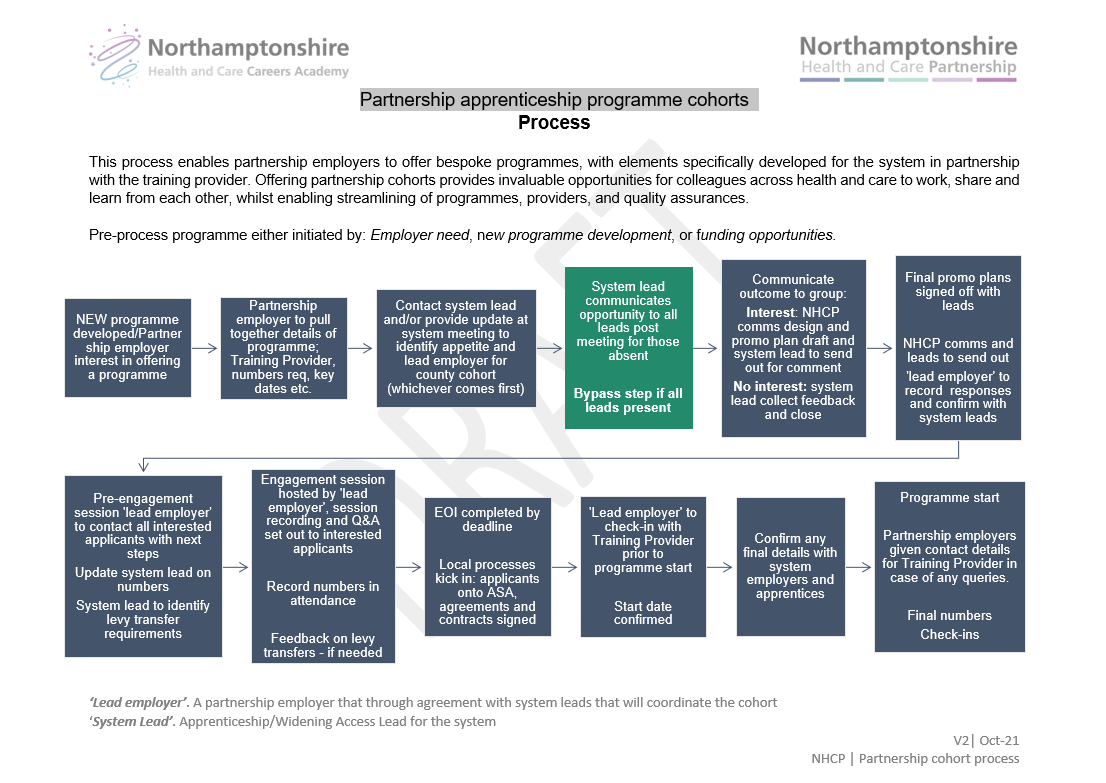 TITLE GOES HERE
Content goes here
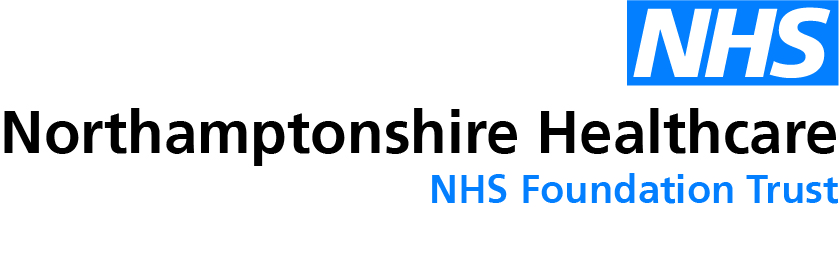 OUR VISION
To be a leading provider of outstanding, compassionate care
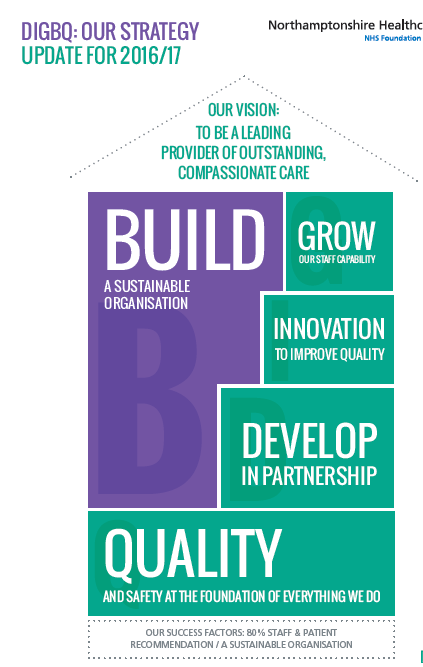 We will achieve this via our strategy DIGBQ:
Developing in partnership
Innovation
Growing our staff capability
Building a sustainable organisation
Quality and safety at the foundation of all we do.
[Speaker Notes: Internal use only]